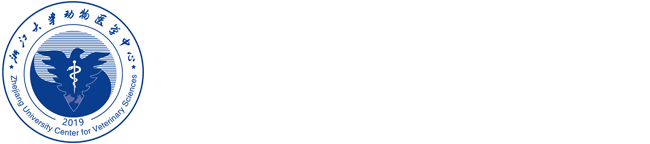 标题预设文本PPT模版
PLEASE ENTER DETAILS HERE PLEASE ENTER DETAILS HERE
主讲人：张三李四
杭州· 2021年11月16日
标题文本预设
标题文本预设
标题文本预设
标题文本预设
此部分内容作为文字排版占位显示 （建议使用主题字体）
此部分内容作为文字排版占位显示 （建议使用主题字体）
此部分内容作为文字排版占位显示 （建议使用主题字体）
此部分内容作为文字排版占位显示 （建议使用主题字体）
目录
01
CONTENT
02
03
04
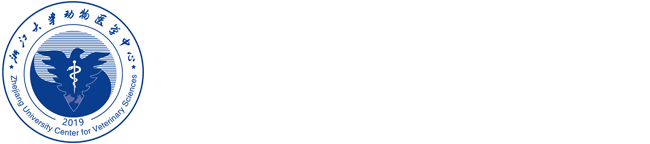 发展动物医学  根植学科融合
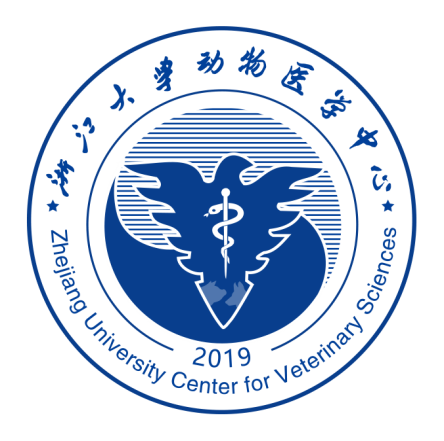 01主标题文本预设
PLEASE ENTER DETAILS HERE PLEASE ENTER
分节一小标
分节二小标
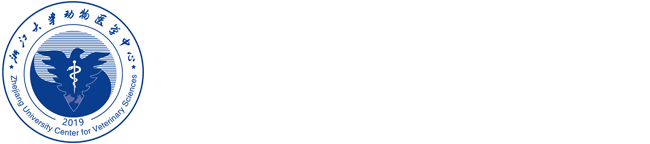 01  标题文本预设
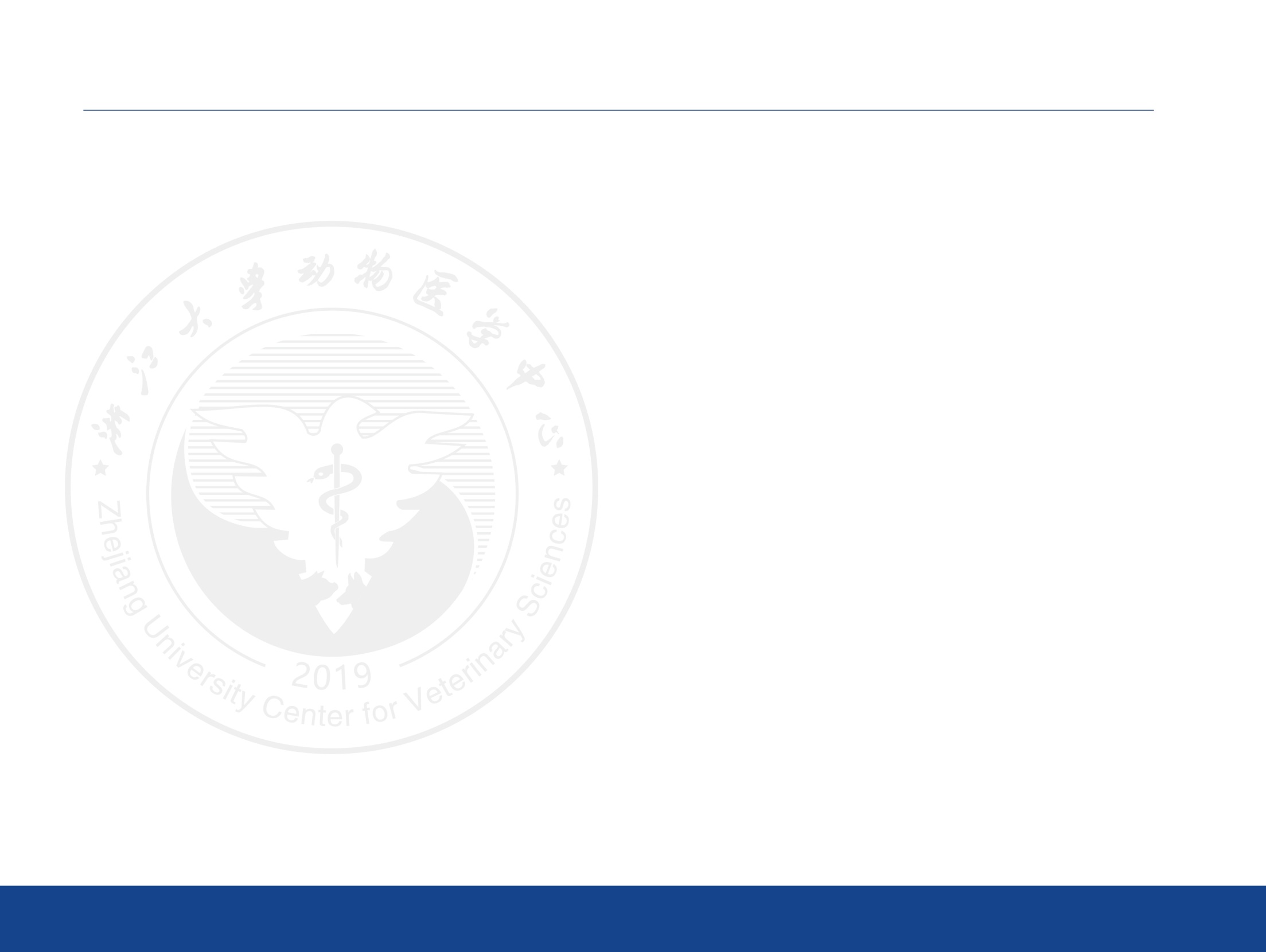 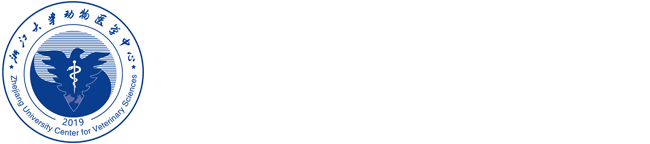 02 标题文本预设
ADD YOUR TEXT HERE
Click here to enter your text.Click here to enter your text.Click here to enter your text.Click here to enter your text.Click here to enter your text.Click here to enter your text.Click here to enter your text.Click here to enter your text.Click here to enter your text.Click here to enter your text.Click here to enter your text.Click here to enter your text.Click here to enter your text.Click here to enter your text.Click here to enter your text.Click here to enter your text.
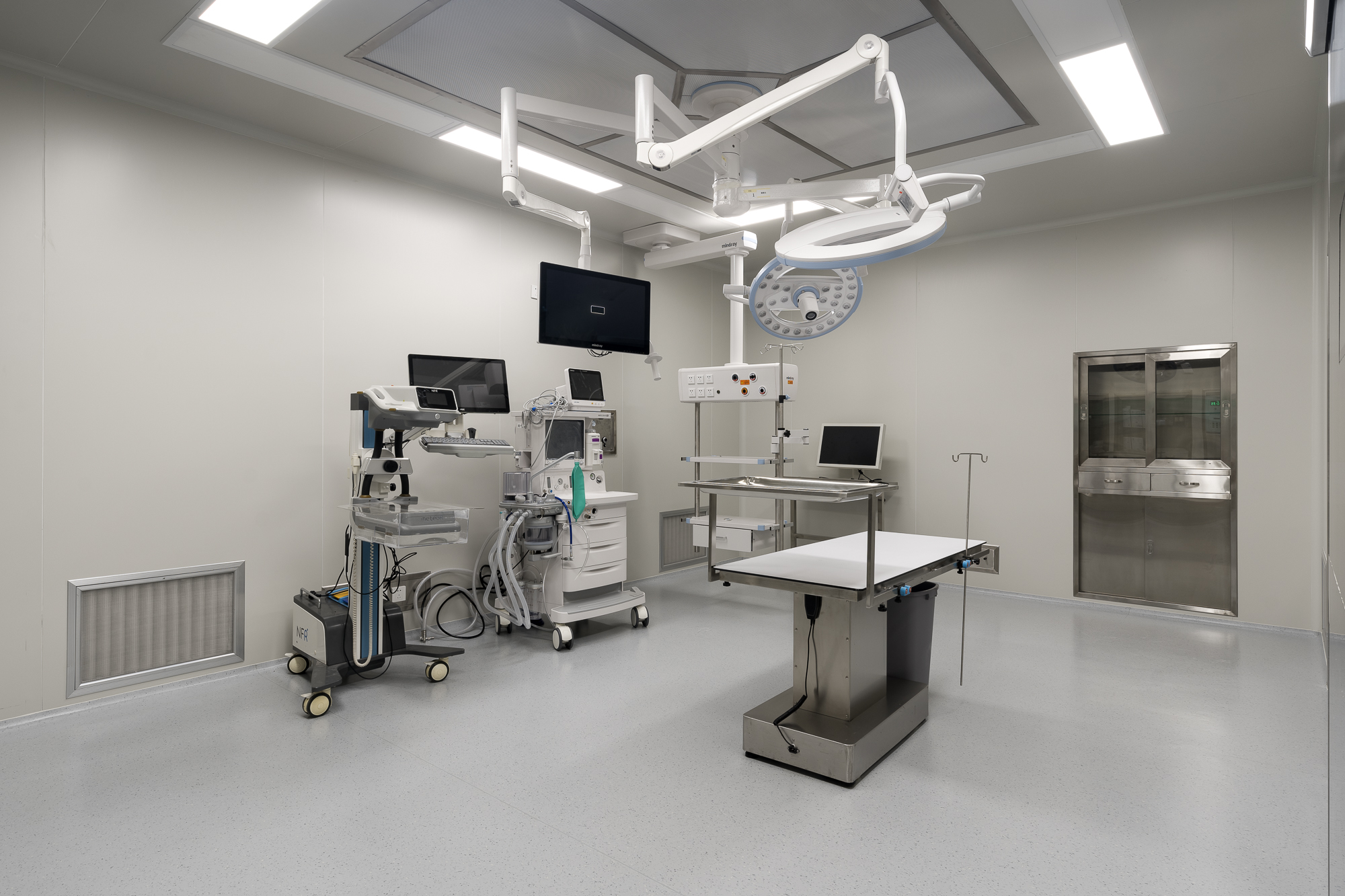 ADD YOUR TEXT HERE
Click here to enter your text.Click here to enter your text.Click here to enter your text.Click here to enter your text.Click here to enter your text.Click here to enter your text.Click here to enter your text.Click here to enter your text.Click here to enter your text.Click here to enter your text.Click here to enter your text.Click here to enter your text.Click here to enter your text.Click here to enter your text.Click here to enter your text.Click here to enter your text.
ADD YOUR TEXT HERE
Click here to enter your text.Click here to enter your text.Click here to enter your text.Click here to enter your text.Click here to enter your text.Click here to enter your text.Click here to enter your text.Click here to enter your text.Click here to enter your text.Click here to enter your text.Click here to enter your text.Click here to enter your text.Click here to enter your text.Click here to enter your text.Click here to enter your text.Click here to enter your text.
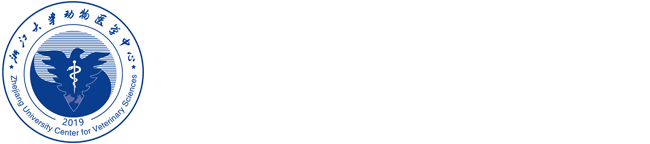 03 标题文本预设
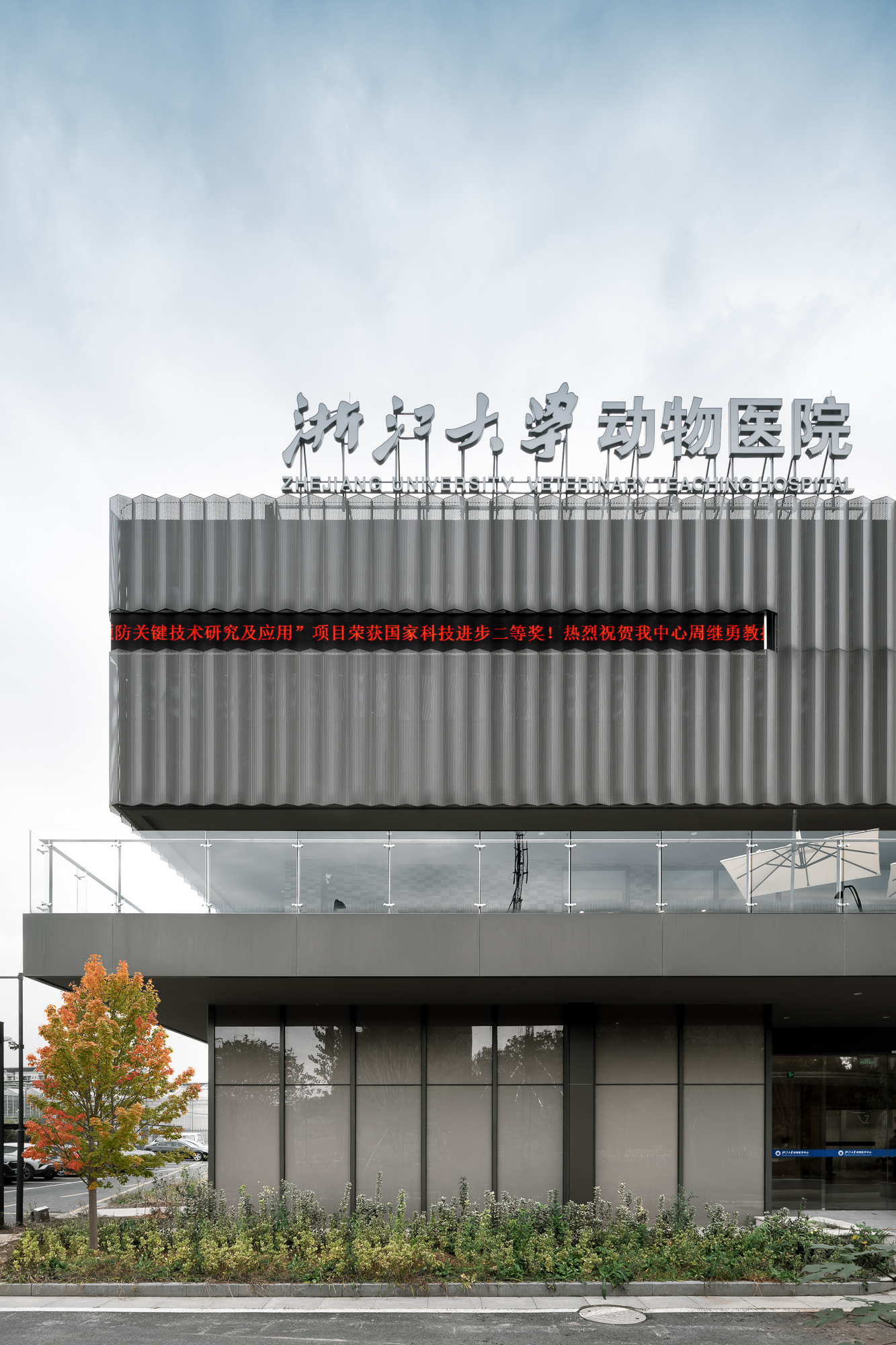 ADD YOUR TEXT HERE
Click here to enter your text.Click here to enter your text.Click here to enter your text.Click here to enter your text.Click here to enter your text.Click here to enter your text.Click here to enter your text.Click here to enter your text.
ADD YOUR TEXT HERE
ADD YOUR TEXT HERE
Click here to enter your text.Click here to enter your text.Click here to enter your text.Click here to enter your text.Click here to enter your text.Click here to enter your text.Click here to enter your text.Click here to enter your text.Click here to enter your text.Click here to enter your text.Click here to enter your text.Click here to enter your text.Click here to enter your text.Click here to enter your text.Click here to enter your text.Click here to enter your text.Click here to enter your text.Click here to enter your text.Click here to enter your text.Click here to enter your text.Click here to enter your text.Click here to enter your text.Click here to enter your text.Click here to enter your text.
Click here to enter your text.Click here to enter your text.Click here to enter your text.Click here to enter your text.Click here to enter your text.Click here to enter your text.Click here to enter your text.Click here to enter your text.
ADD YOUR TEXT HERE
Click here to enter your text.Click here to enter your text.Click here to enter your text.Click here to enter your text.Click here to enter your text.Click here to enter your text.Click here to enter your text.Click here to enter your text.
ADD YOUR TEXT HERE
Click here to enter your text.Click here to enter your text.Click here to enter your text.Click here to enter your text.Click here to enter your text.Click here to enter your text.Click here to enter your text.Click here to enter your text.
感谢观看
发展动物医学   根植学科融合
浙江大学动物医学中心
地址：杭州市西湖区博创街5号
电话：0571-88981503
官网：http://cvs.zju.edu.cn/
邮箱：dwyxzx@zju.edu.cn